CHÀO MỪNG TẤT CẢ CÁC EM ĐẾN VỚI TIẾT HỌC HÔM NAY!
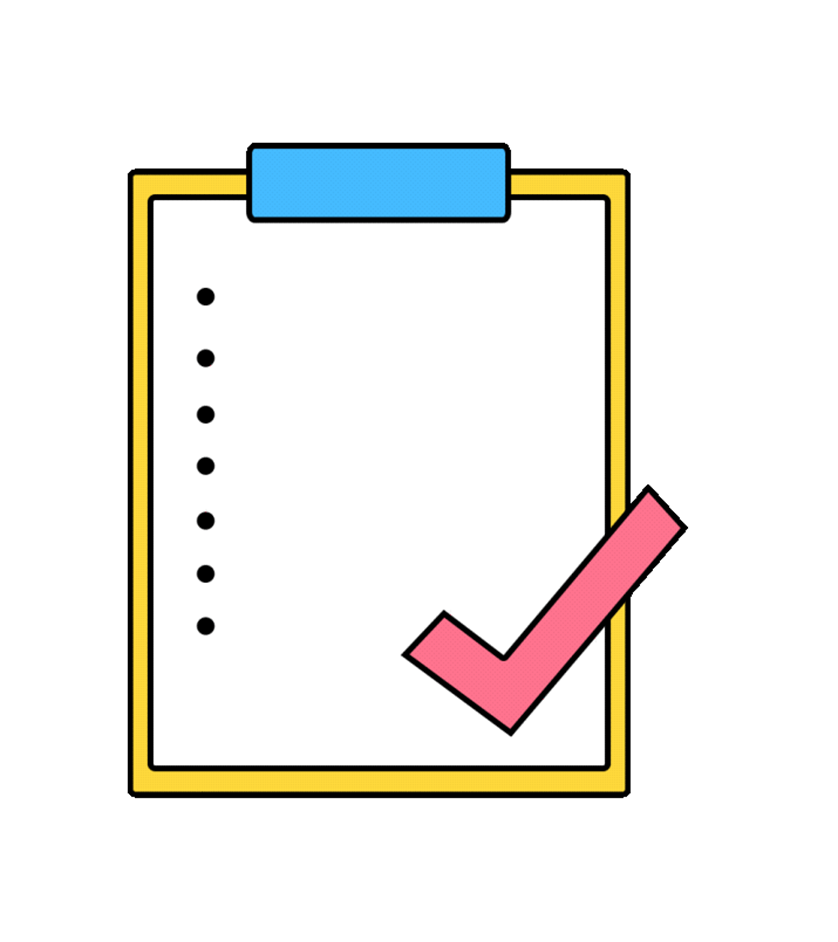 KHỞI ĐỘNG
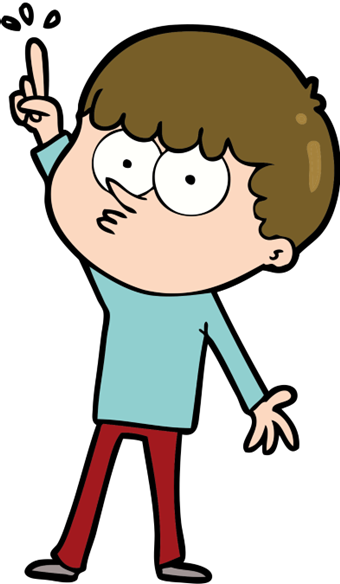 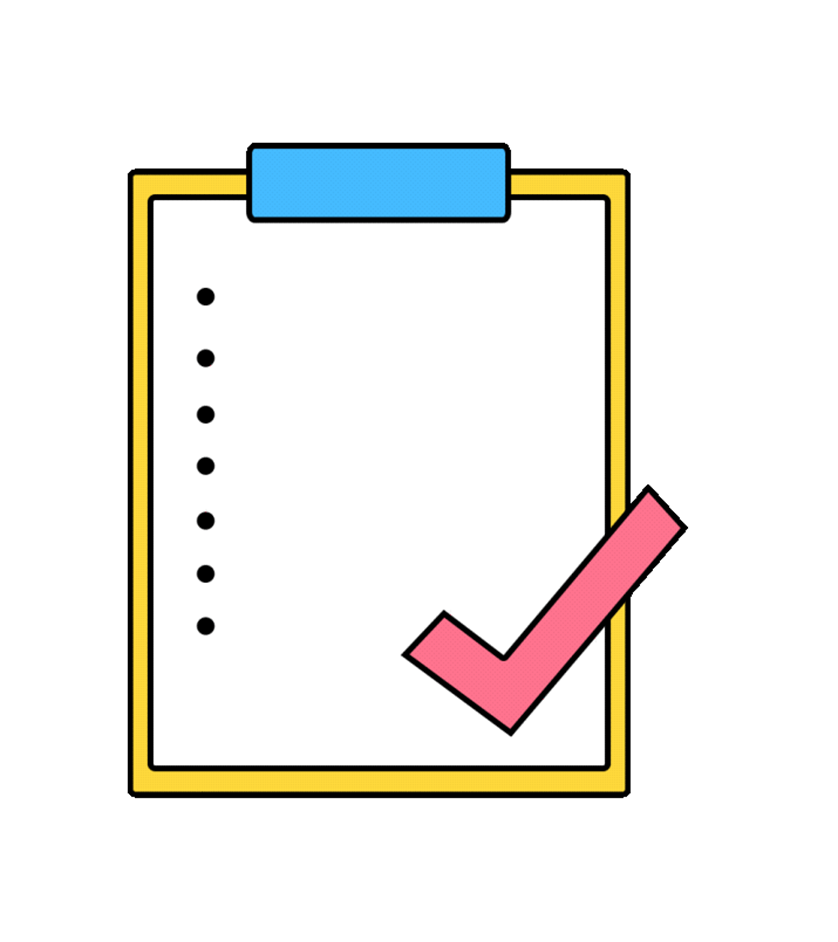 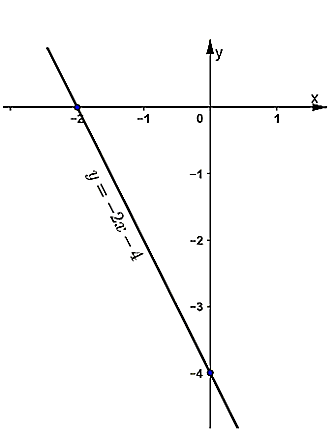 Giải:
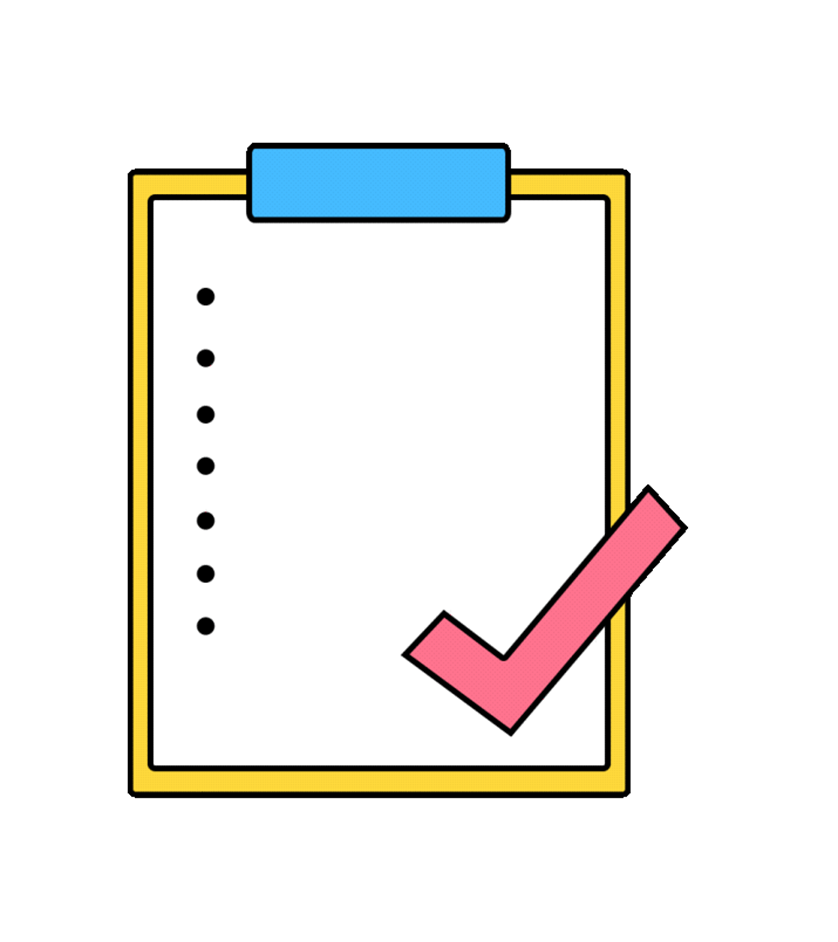 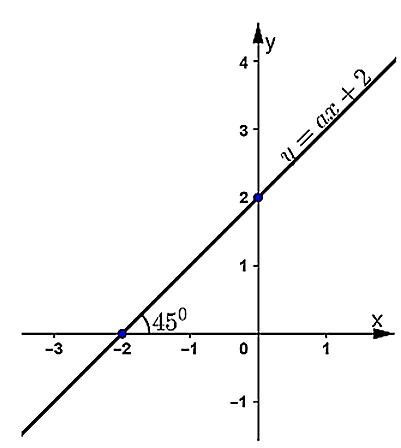 Giải:
Giải:
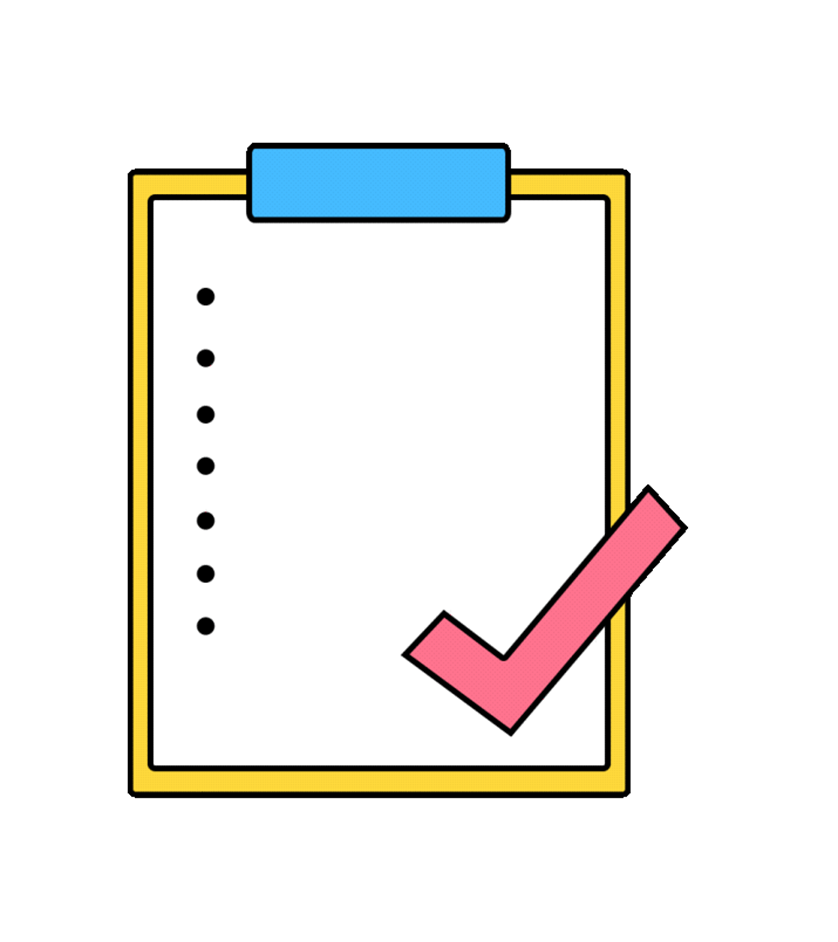 CHƯƠNG VII. PHƯƠNG TRÌNH BẬC NHẤT VÀ HÀM SỐ BẬC NHẤT
LUYỆN TẬP CHUNG
Trang 55
Thế nào là một hàm số bậc nhất, và cách vẽ đồ thị của hàm số bậc nhất.
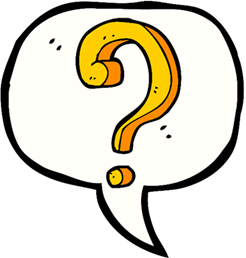 Ví dụ 1
Giải:
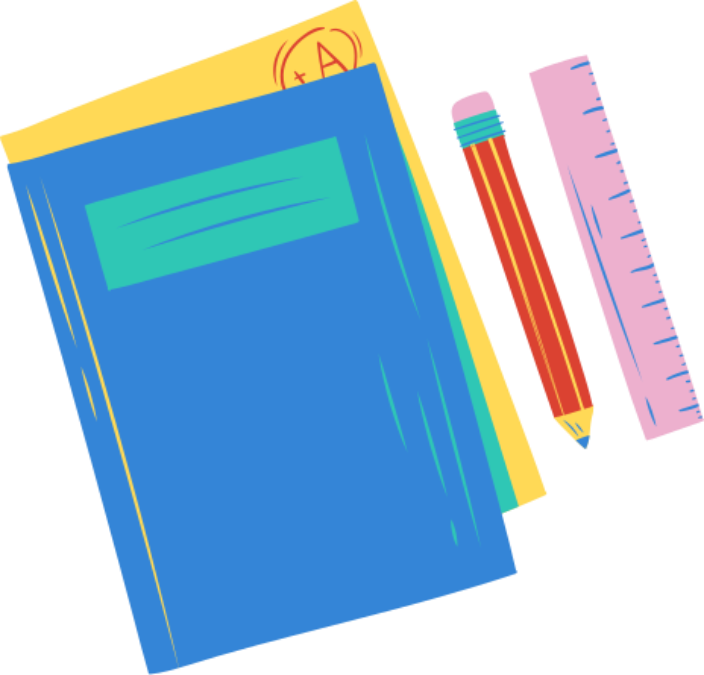 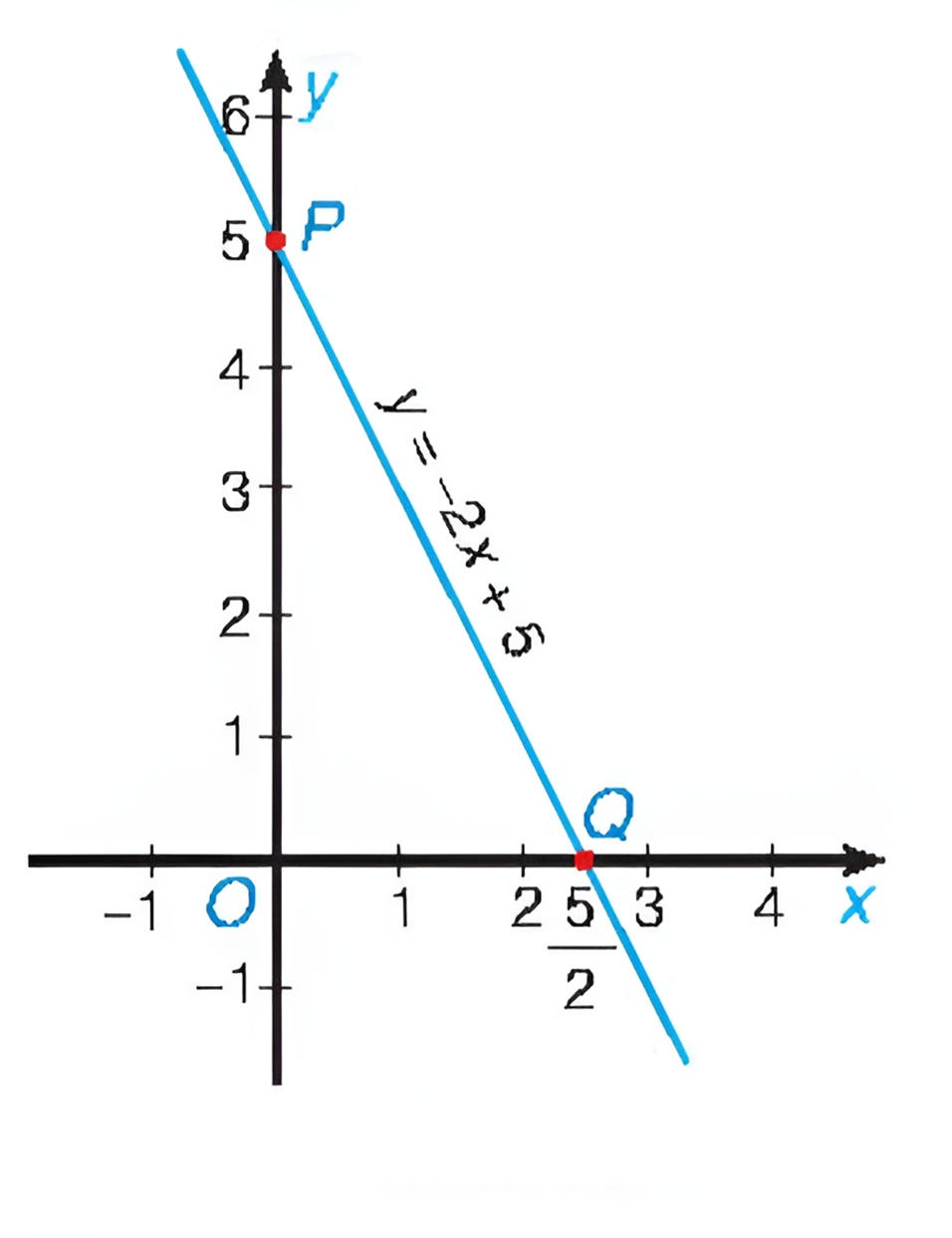 Giải:
Ví dụ 2
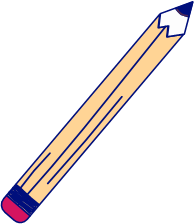 Giải:
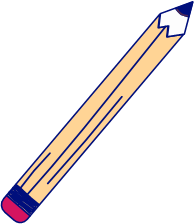 LUYỆN TẬP
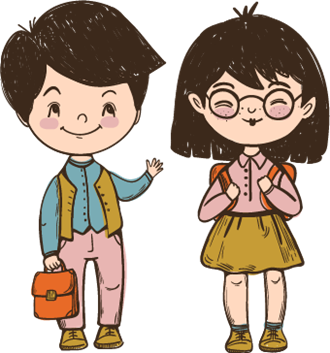 Câu hỏi trắc nghiệm
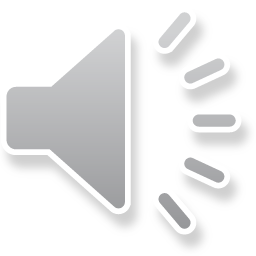 Một hãng máy bay có giá vé đi từ TP. Hồ Chí Minh ra Phú Yên là 1 200 000 đồng / 1 người. Trong đó quy định mỗi khách hàng chỉ được mang lên sân bay tối đa 7 kg hành lý. Nếu vượt quá 7 kg hành lý trở đi bắt đầu từ 7 kg trở đi cứ mỗi kg phải trả thêm 100 000 đồng cho tiền phạt hành lý.  Gọi y (đồng) là số tiền 1 người cần trả khi đặt vé đi máy bay từ TP. HCM ra Phú Yên, x (kg) là khối lượng hành lý người đó mang theo.
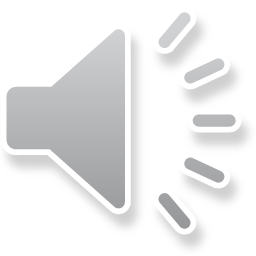 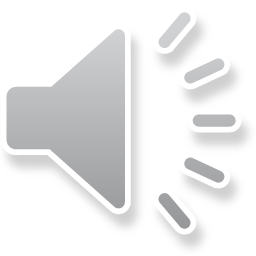 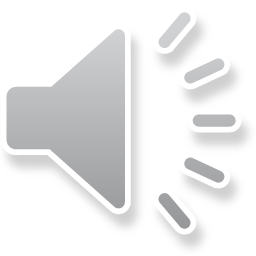 [Speaker Notes: Chọn đáp án bằng cách tích trực tiếp vào ô]
Câu hỏi trắc nghiệm
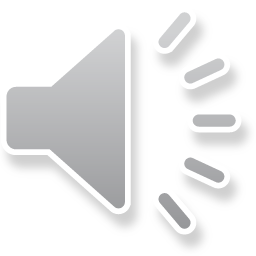 Một hãng máy bay có giá vé đi từ TP. Hồ Chí Minh ra Phú Yên là 1 200 000 đồng / 1 người. Trong đó quy định mỗi khách hàng chỉ được mang lên sân bay tối đa 7 kg hành lý. Nếu vượt quá 7 kg hành lý trở đi bắt đầu từ 7 kg trở đi cứ mỗi kg phải trả thêm 100 000 đồng cho tiền phạt hành lý.  Gọi y (đồng) là số tiền 1 người cần trả khi đặt vé đi máy bay từ TP. HCM ra Phú Yên, x (kg) là khối lượng hành lý người đó mang theo.
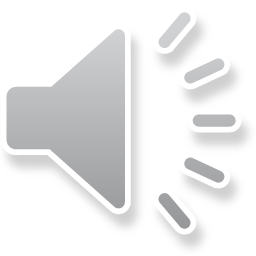 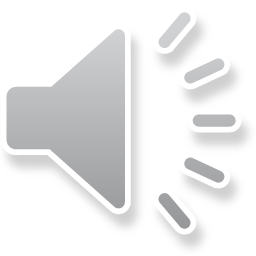 Câu 2. Một người đặt vé đi máy bay từ TP. HCM ra Phú Yên và mang theo 9kg hành lý. Hỏi người đó phải trả tổng cộng bao nhiêu tiền?
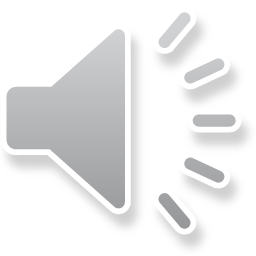 [Speaker Notes: Chọn đáp án bằng cách tích trực tiếp vào ô]
Câu hỏi trắc nghiệm
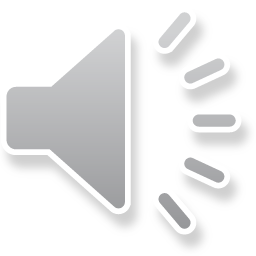 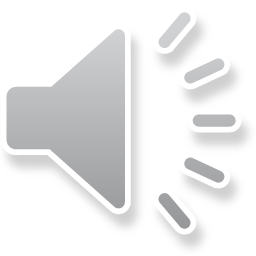 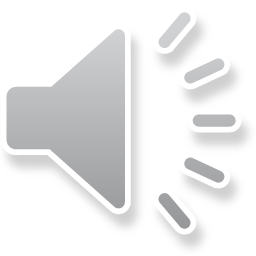 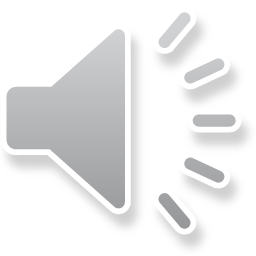 [Speaker Notes: Chọn đáp án bằng cách tích trực tiếp vào ô]
Câu hỏi trắc nghiệm
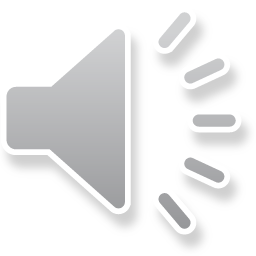 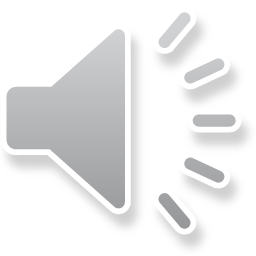 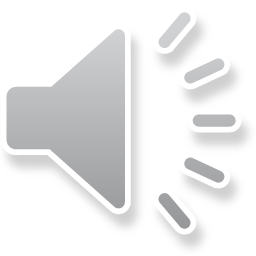 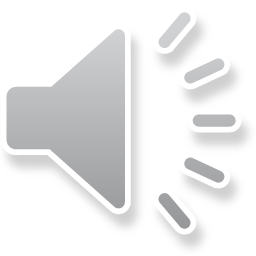 [Speaker Notes: Chọn đáp án bằng cách tích trực tiếp vào ô]
Câu hỏi trắc nghiệm
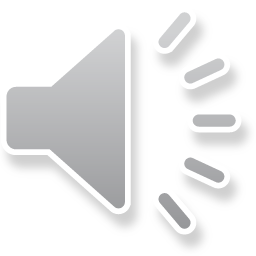 Câu 5. Đây là đồ thị của hàm số nào?
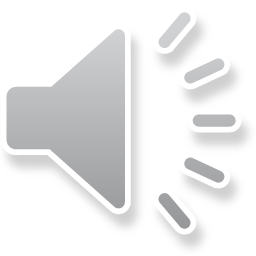 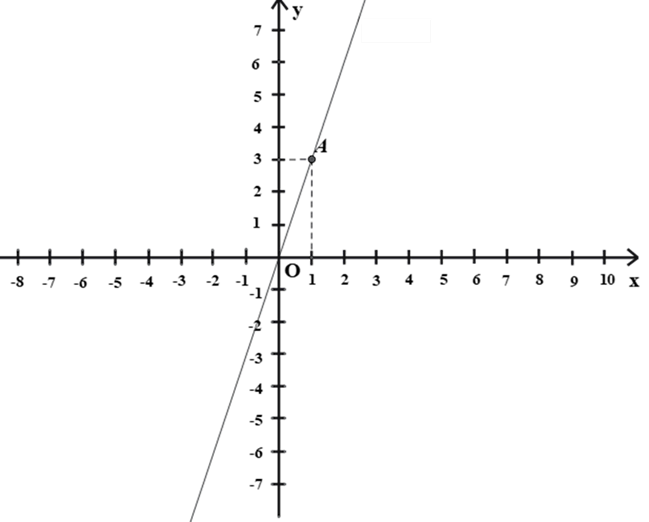 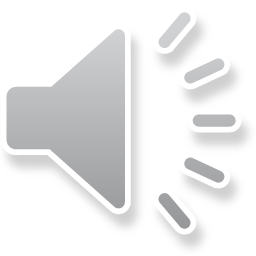 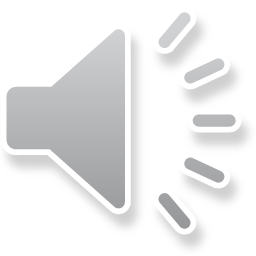 [Speaker Notes: Chọn đáp án bằng cách tích trực tiếp vào ô]
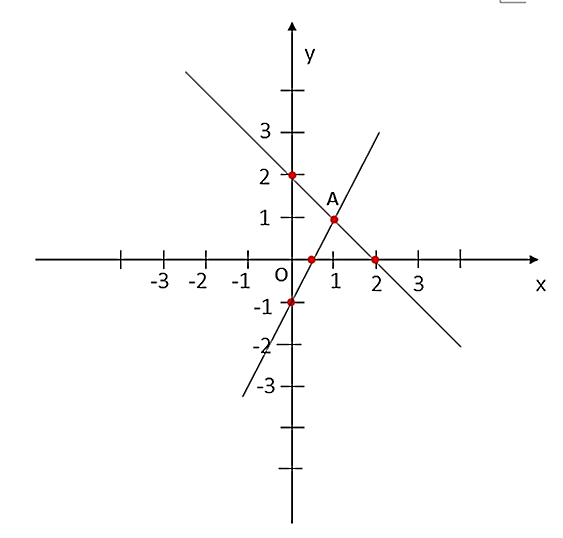 Giải:
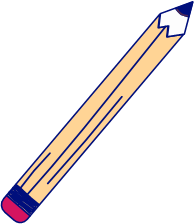 Giải:
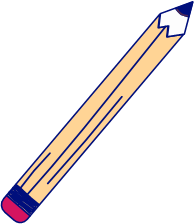 Giải:
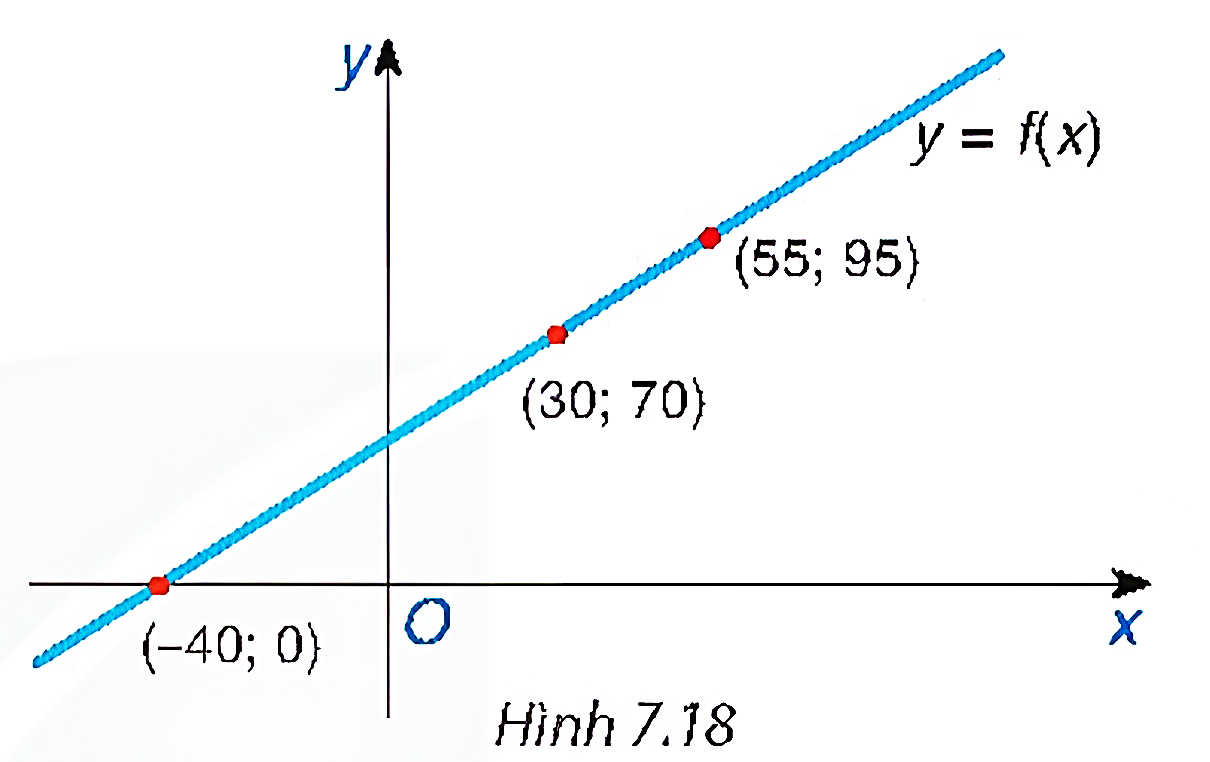 VẬN DỤNG
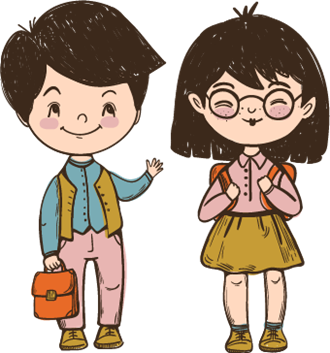 Giải:
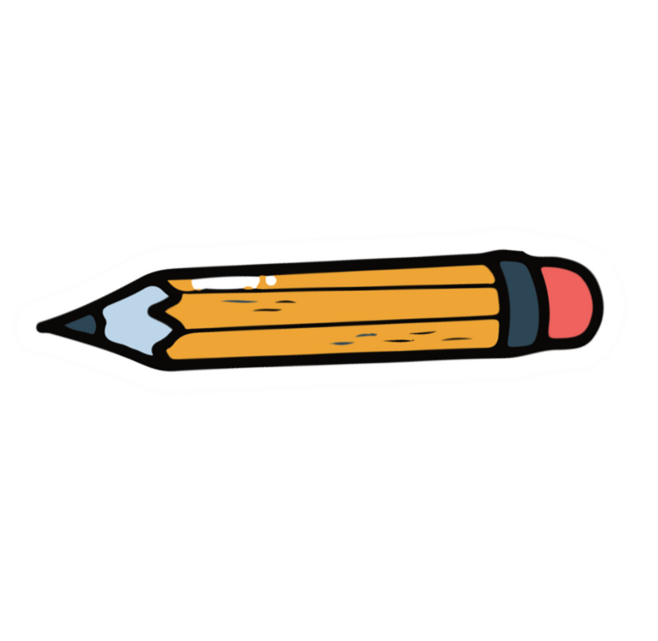 Giải:
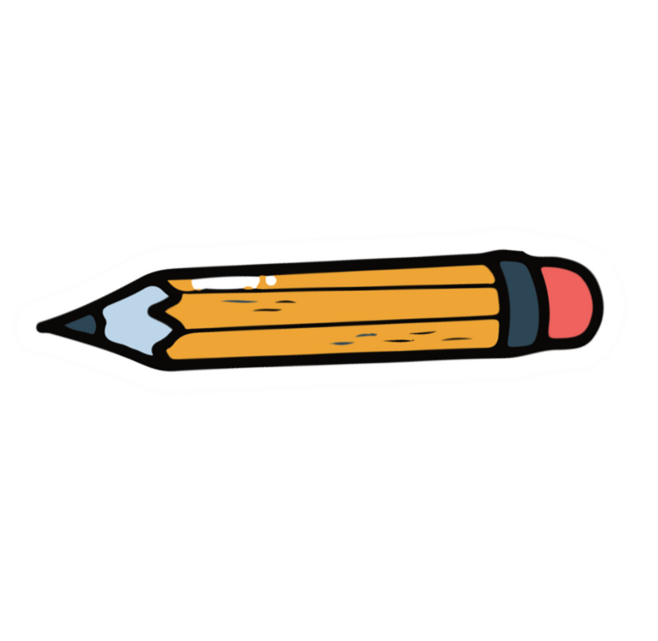 Giải:
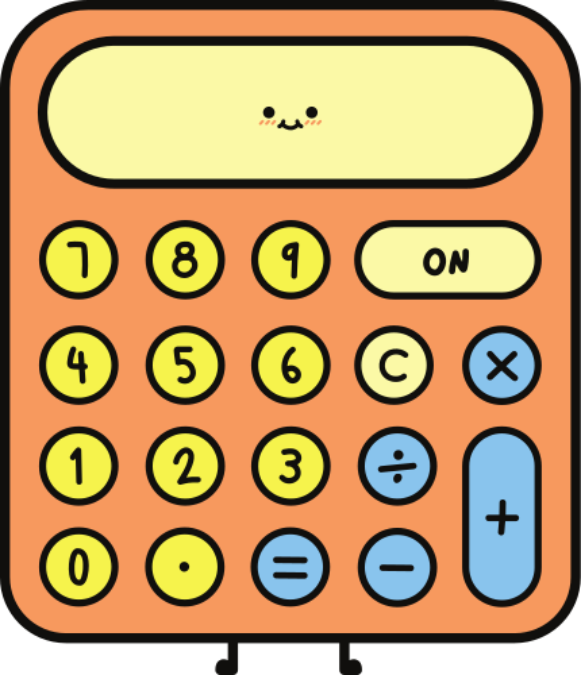 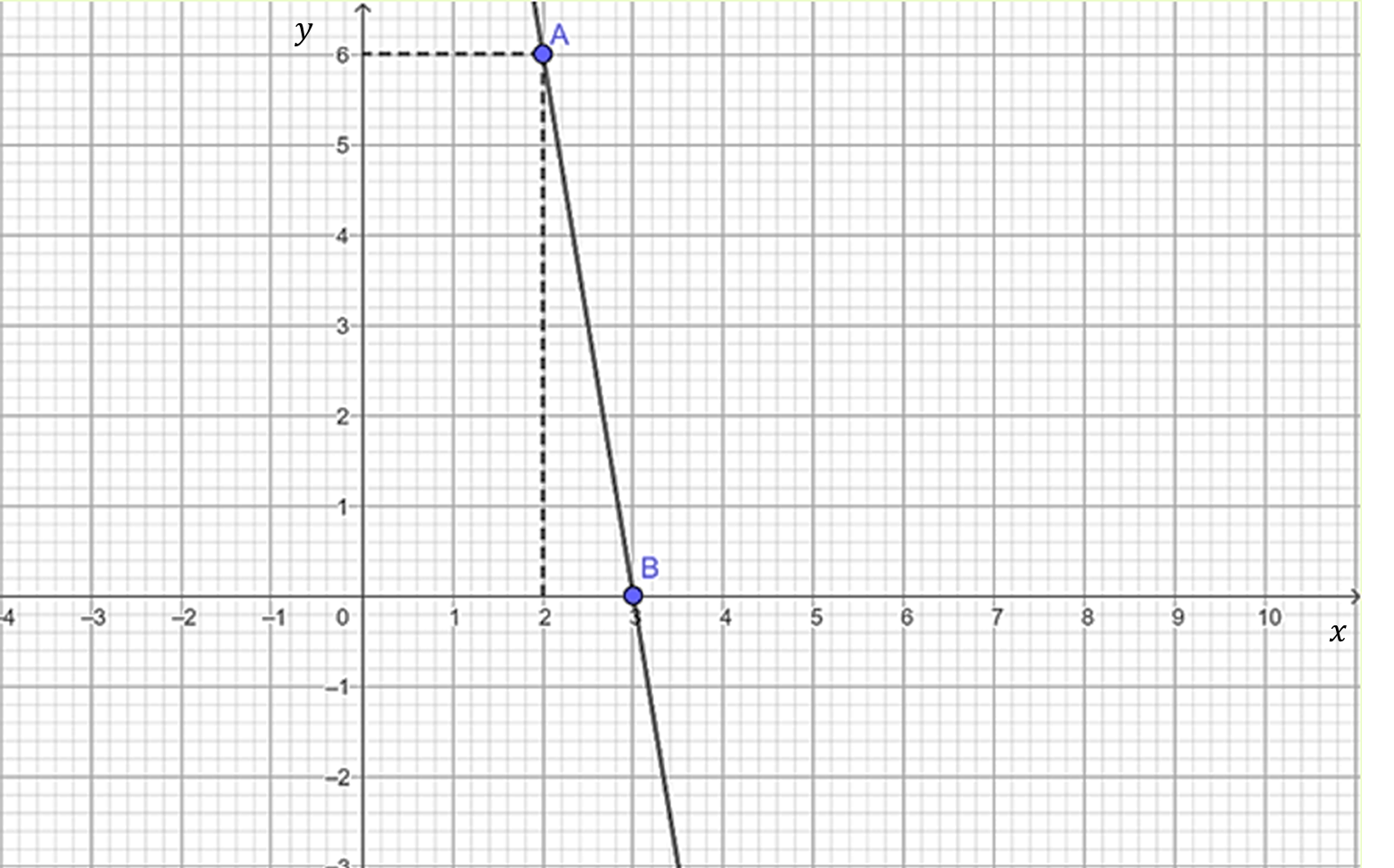 Giải:
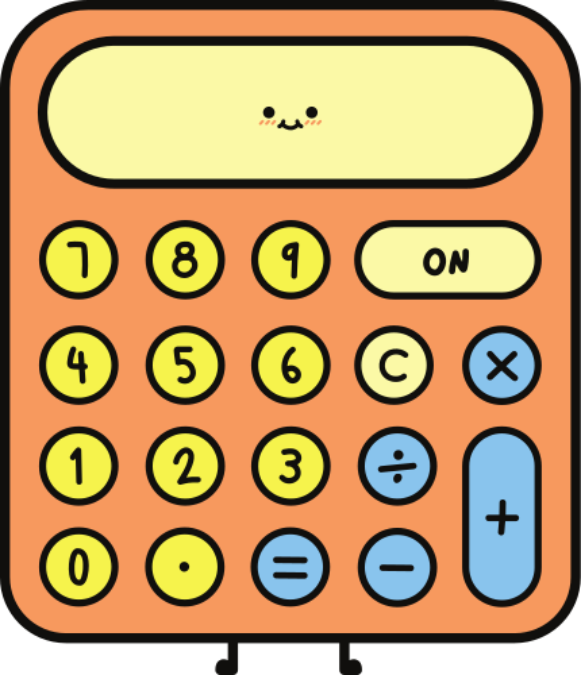 Giải:
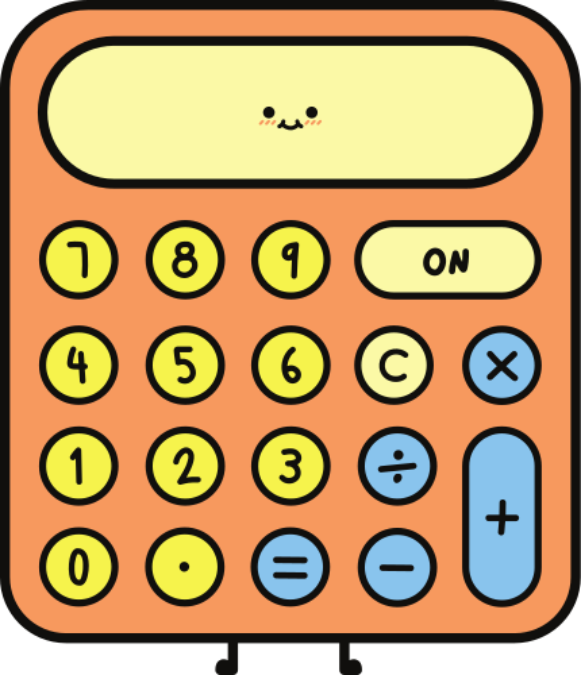 HƯỚNG DẪN VỀ NHÀ
Chuẩn bị trước 
Bài tập 
cuối chương VII.
Ghi nhớ 
kiến thức trong bài.
Hoàn thành các bài tập trong SBT.
CẢM ƠN CÁC EM 
ĐÃ THEO DÕI TIẾT HỌC!
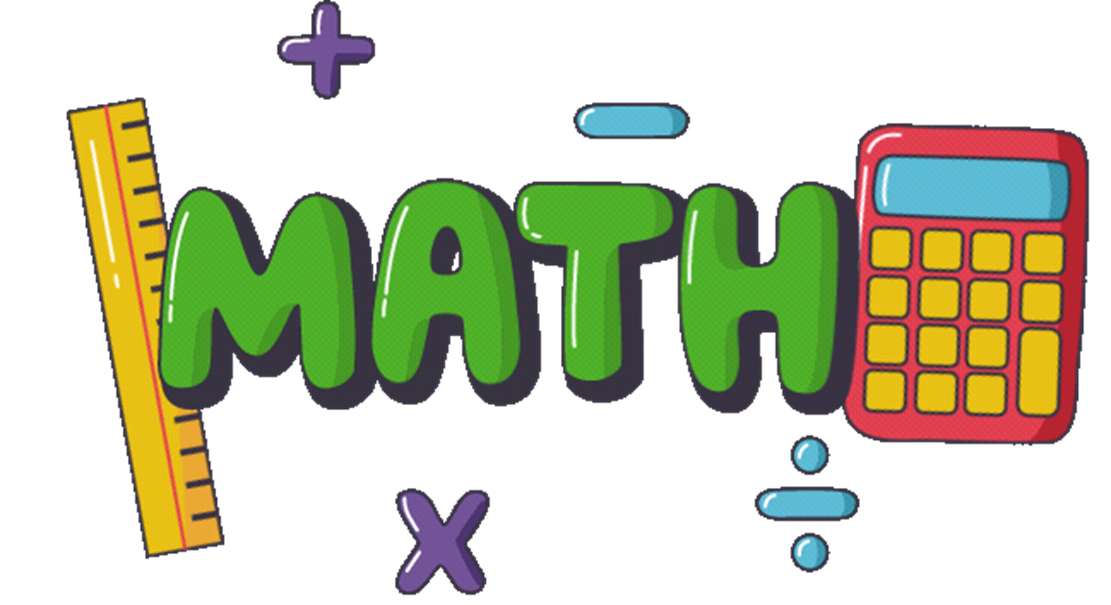